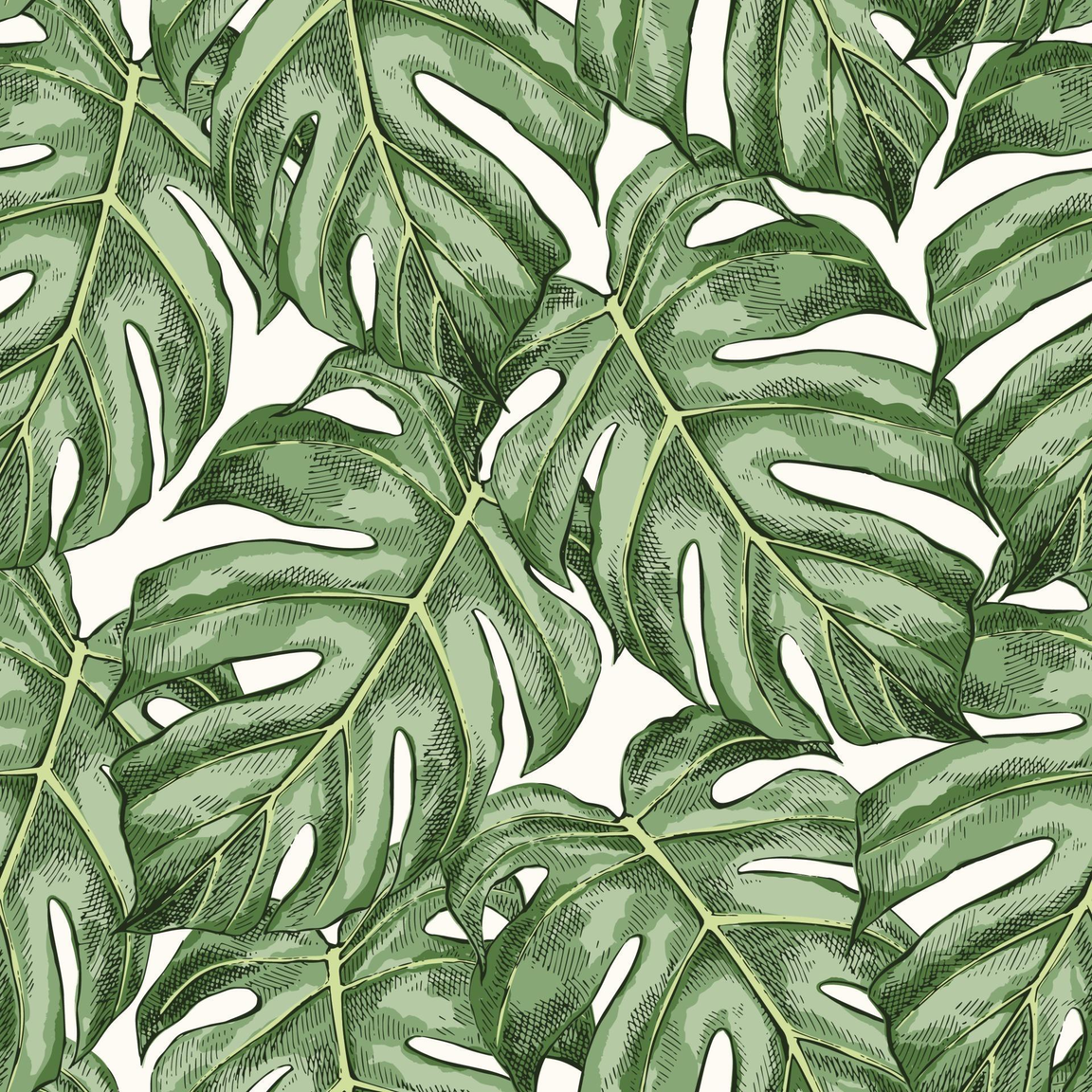 SISTEMA DE EVALUACION DE IMPACTO AMBIENTAL
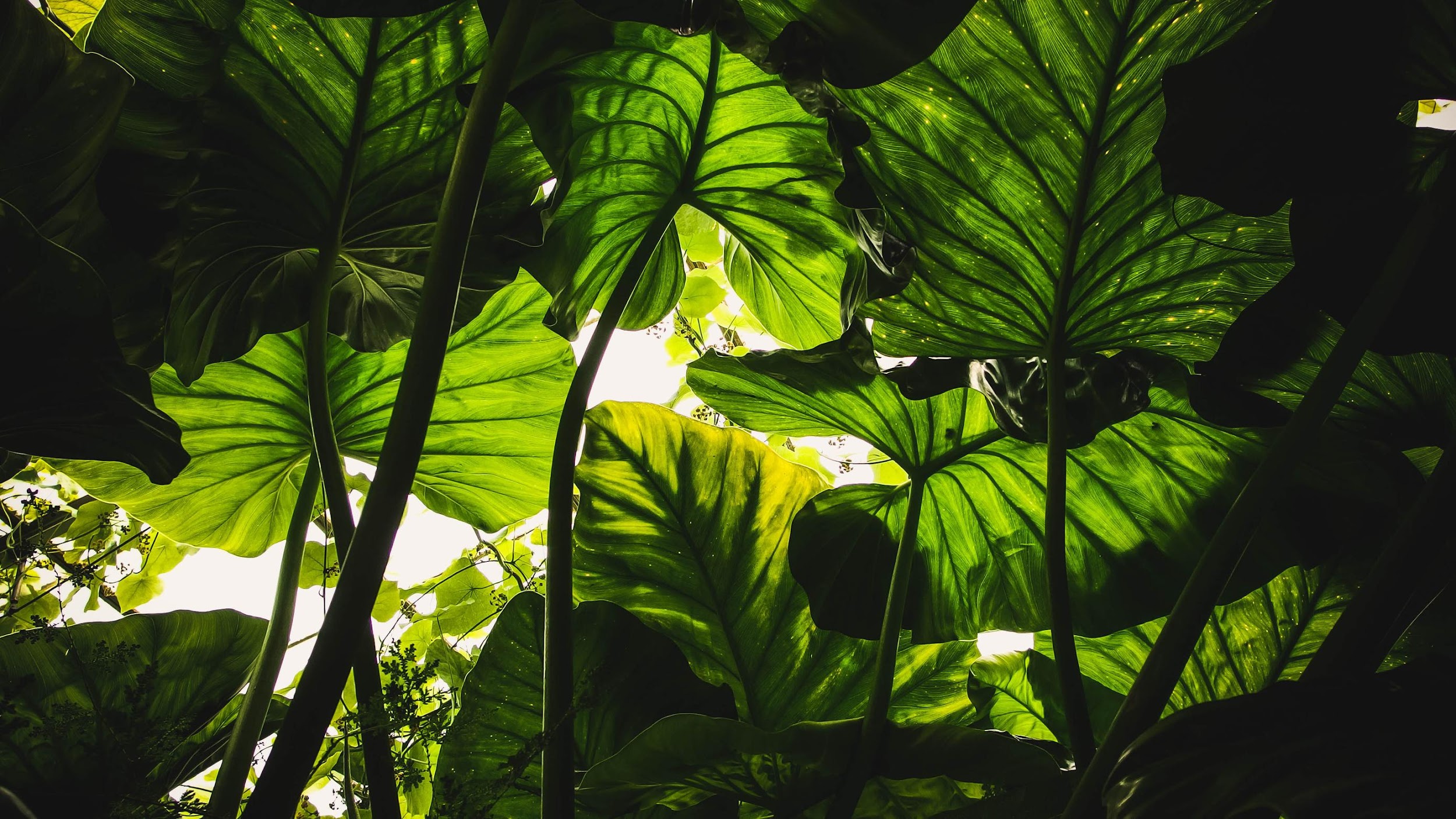 QUE ES EL SEIA
INSTRUMENTO DE GESTIÓN AMBIENTAL 
PREVENTIVO
PRECAUTORIO 
VENTANILLA ÚNICA

*MENSAJE DE LA LEY 19.300
*PRINCIPIO 10 DECLARACIÓN DE RIO

ORGANISMOS QUE INTERVIENEN

SEA + OAECA
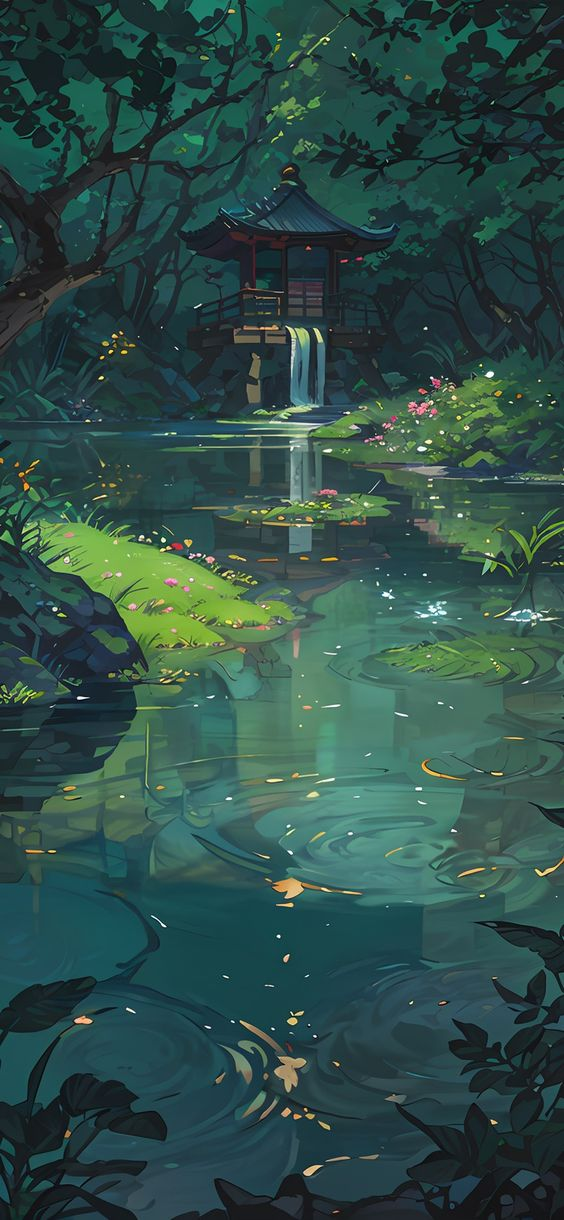 CS 42.563-2021
DÉCIMO SEGUNDO: QUE, FINALMENTE, SE DEBE RELACIONAR TODO LO RAZONADO PRECEDENTEMENTE CON EL LLAMADO PRINCIPIO PREVENTIVO. DE ACUERDO AL MENSAJE PRESIDENCIAL, CON EL QUE SE INICIA EL PROYECTO DE LA LEY N° 19.300, “MEDIANTE ESTE PRINCIPIO, SE PRETENDE EVITAR QUE SE PRODUZCAN LOS PROBLEMAS AMBIENTALES. NO ES POSIBLE CONTINUAR CON LA GESTIÓN AMBIENTAL QUE HA PRIMADO EN NUESTRO PAÍS, EN LA CUAL SE INTENTABA SUPERAR LOS PROBLEMAS AMBIENTALES UNA VEZ PRODUCIDOS. PARA ELLO, EL PROYECTO DE LEY CONTEMPLA UNA SERIE DE INSTRUMENTOS.”. DE ACUERDO CON CITADO, RESULTA DE VITAL IMPORTANCIA ACTUAR ANTES QUE LOS DAÑOS SE PRODUZCAN.
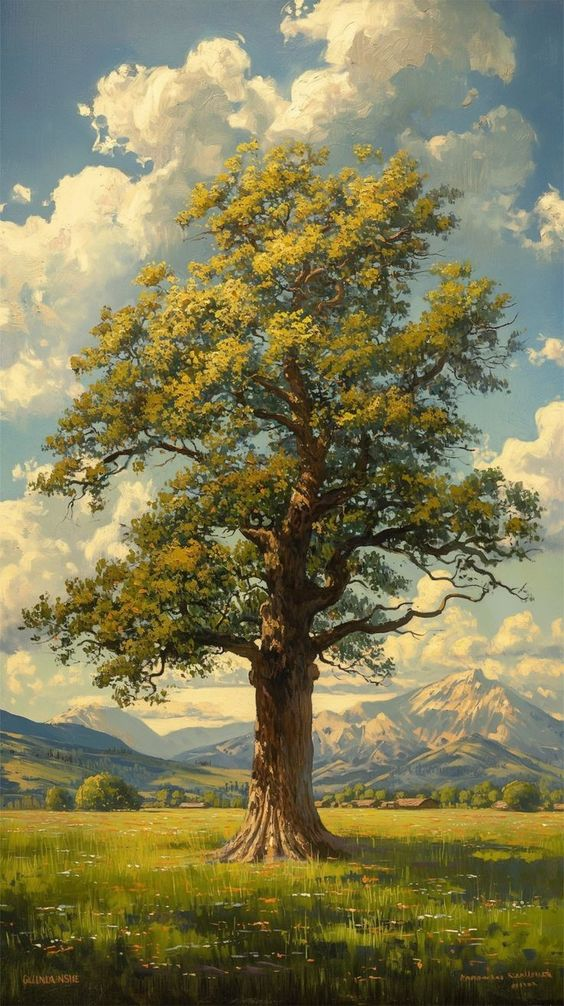 EVALUACIÓN AMBIENTAL
OBJETIVOS 
AJUSTE A NORMAS AMBIENTALES VIGENTES
PAS AMBIENTALES
PAS MIXTOS
EVALUACIÓN PREVENTIVA Y PRECAUTORIA
EVALUACIÓN COOPERATIVA
EVALUACION INTEGRAL
EVALUACIÓN COMPRENSIVA
EVALUACIÓN PARTICIPATIVA
EVALUACION CONSULTIVA
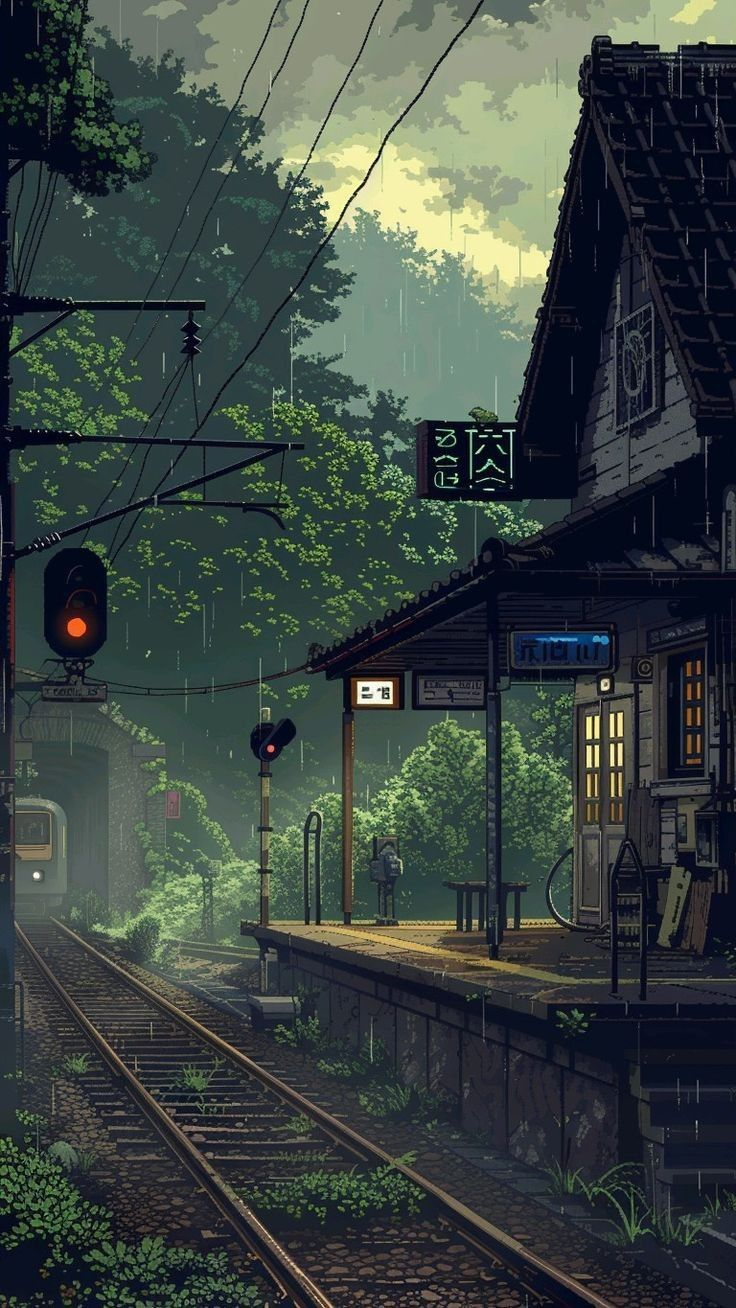 INGRESO AL SEIA
ART ÍCULO 10 LEY 19.300
“ LOS PROYECTOS O ACTIVIDADES SUSCEPTIBLES DE CAUSAR IMPACTO AMBIENTAL, EN CUALESQUIERA DE SUS FASES, QUE DEBERÁN SOMETERSE AL SISTEMA DE EVALUACIÓN DE IMPACTO AMBIENTAL, SON LOS SIGUIENTES”

SISTEMA DE TIPOLOGÍAS TAXATIVAS
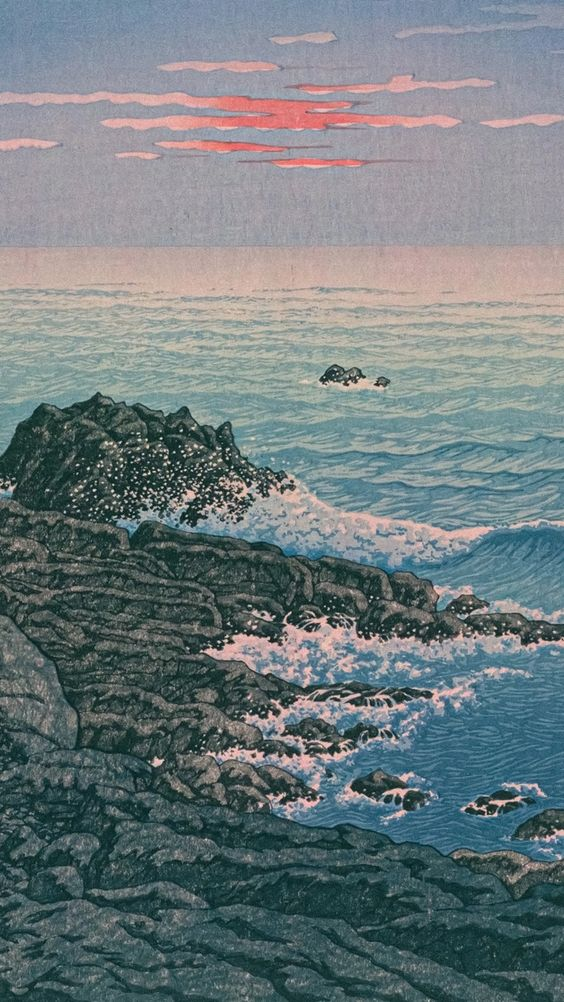 DECLARACIONES DE IMPACTO AMBIENTAL
EL DOCUMENTO DESCRIPTIVO DE UNA ACTIVIDAD O PROYECTO QUE SE PRETENDE REALIZAR, O DE LAS MODIFICACIONES QUE SE LE INTRODUCIRÁN, OTORGADO BAJO JURAMENTO POR EL RESPECTIVO TITULAR, CUYO CONTENIDO PERMITE AL ORGANISMO COMPETENTE EVALUAR SI SU IMPACTO AMBIENTAL SE AJUSTA A LAS NORMAS AMBIENTALES VIGENTES;

CONTENIDOS MÍNIMOS ART 12 BIS
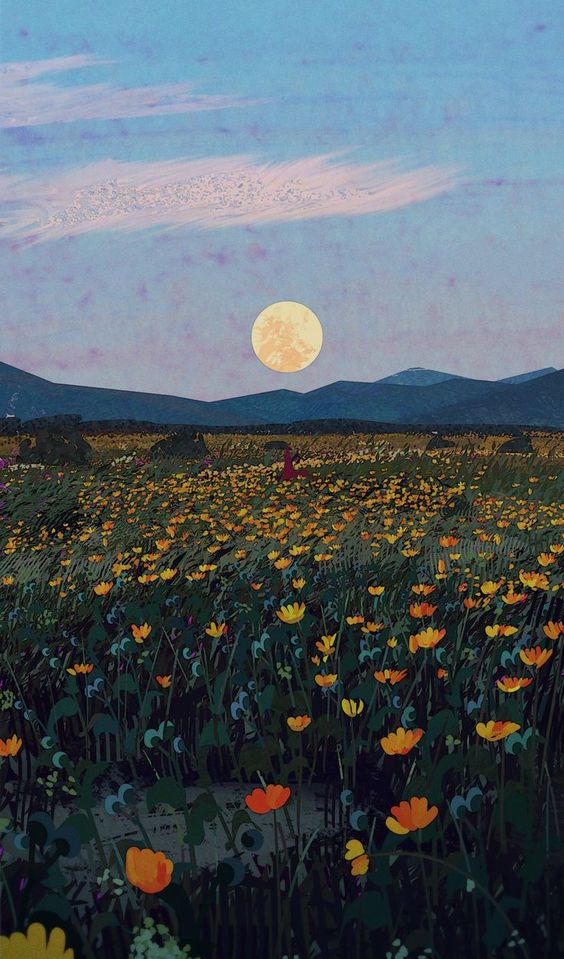 ESTUDIO DE IMPACTO AMBIENTAL
EL DOCUMENTO QUE DESCRIBE PORMENORIZADAMENTE LAS CARACTERÍSTICAS DE UN PROYECTO O ACTIVIDAD QUE SE PRETENDA LLEVAR A CABO O SU MODIFICACIÓN. DEBE PROPORCIONAR ANTECEDENTES FUNDADOS PARA LA PREDICCIÓN, IDENTIFICACIÓN E INTERPRETACIÓN DE SU IMPACTO AMBIENTAL Y DESCRIBIR LA O LAS ACCIONES QUE EJECUTARÁ PARA IMPEDIR O MINIMIZAR SUS EFECTOS SIGNIFICATIVAMENTE ADVERSOS
CONTENIDOS MÍNIMOS ART 12
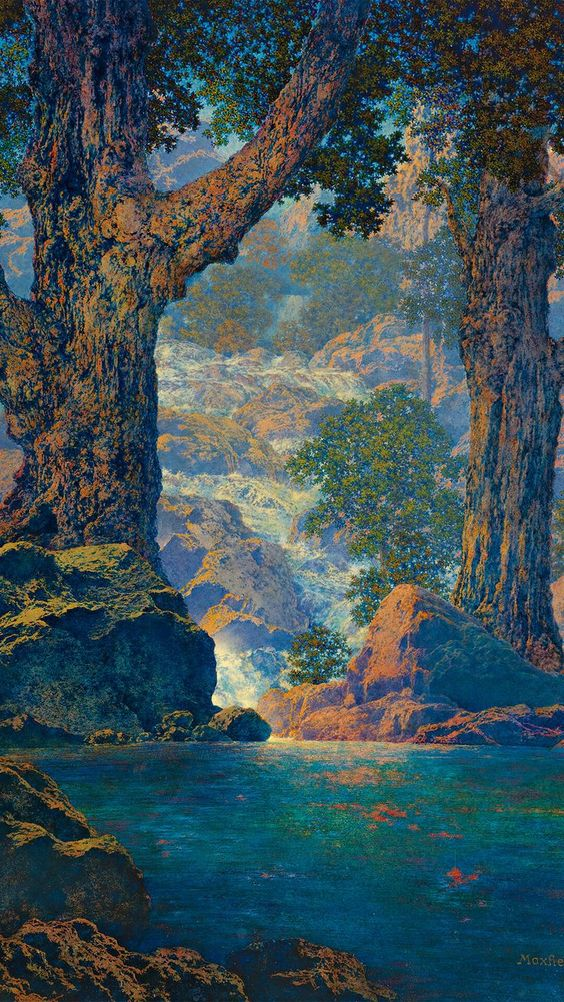 ECC ARTÍCULO 11
a) Riesgo para la salud de la población, debido a la cantidad y calidad de efluentes, emisiones o residuos;

  b) Efectos adversos significativos sobre la cantidad y calidad de los recursos naturales renovables, incluidos el suelo, agua y aire;

  c) Reasentamiento de comunidades humanas, o alteración significativa de los sistemas de vida y costumbres de grupos humanos;
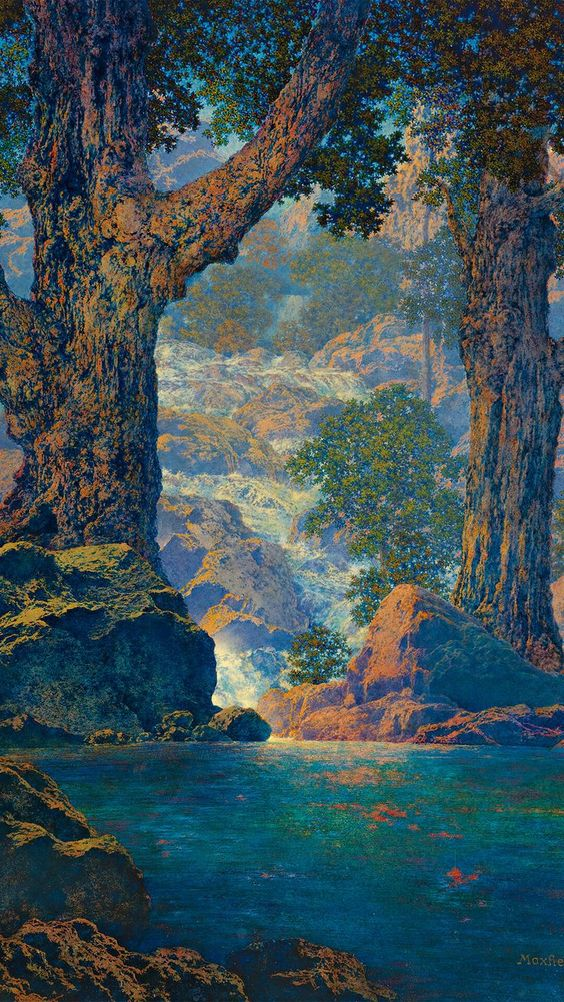 ECC ARTÍCULO 11
D) LOCALIZACIÓN EN O PRÓXIMA A POBLACIONES, RECURSOS Y ÁREAS PROTEGIDAS, SITIOS PRIORITARIOS PARA LA CONSERVACIÓN, HUMEDALES PROTEGIDOS, GLACIARES Y ÁREAS CON VALOR PARA LA OBSERVACIÓN ASTRONÓMICA CON FINES DE INVESTIGACIÓN CIENTÍFICA, SUSCEPTIBLES DE SER AFECTADOS, ASÍ COMO EL VALOR AMBIENTAL DEL TERRITORIO EN QUE SE PRETENDE EMPLAZAR;

 e) Alteración significativa, en términos de magnitud o duración, del valor paisajístico o turístico de una zona, y

 f) Alteración de monumentos, sitios con valor antropológico, arqueológico, histórico y, en general, los pertenecientes al patrimonio cultural.
TRAMITACIÓN
TRAMITACIÓN
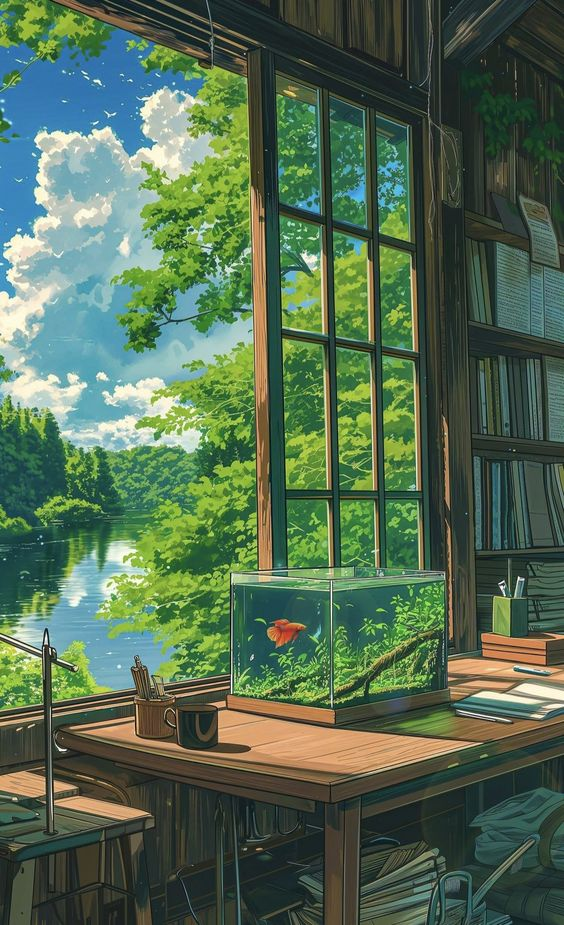 TERMINO ANTICIPADO
EIA : FALTA DE INFORMACIÓN RELEVANTE O ESENCIAL QUE NO PUEDE SER SUBSANADA MEDIANTE ACLARACIONES, RECTIFICACIONES O AMPLIACIONES 
40 DIAS
DIA: FALTA DE INFORMACIÓN ESENCIAL O REQUIERE DE UN ESTUDIO DE IMPACTO AMBIENTAL
30 DÍAS
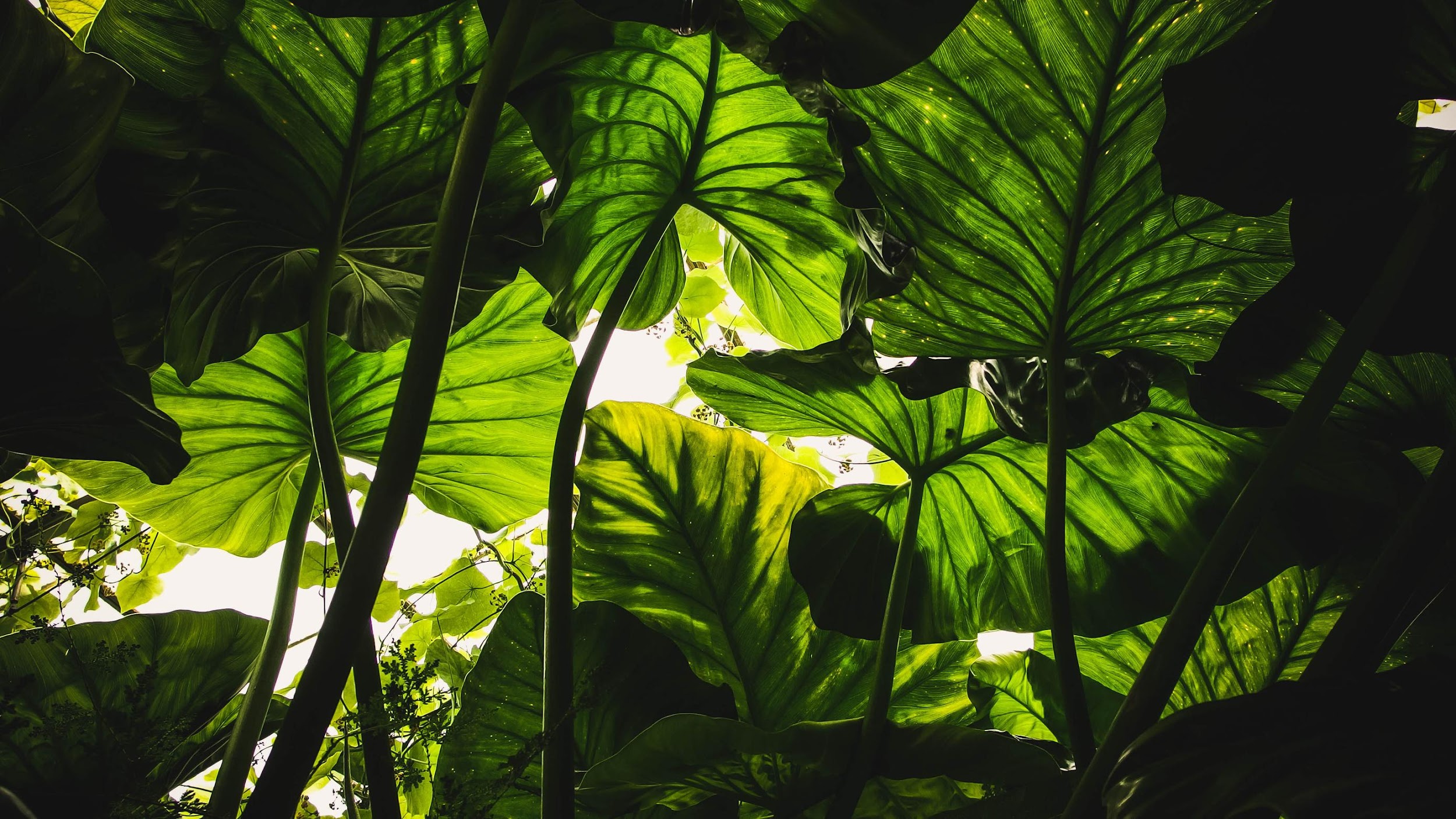 PARTICIPACIÓN CIUDADANA
FORMA DE INTERVENCIÓN DE LOS CIUDADANOS, ORGANIZADOS O NO, EN EL PROCESO DE EVALUACIÓN DE PROYECTOS O ACTIVIDADES QUE CAUSAN IMPACTO AMBIENTAL, CON EL OBJETO DE FORMULAR CONSULTAS Y PLANTEAR LAS OBSERVACIONES, CRÍTICAS Y APRENSIONES QUE LOS MISMOS LES MEREZCAN


PRINCIPIO 10 DECLARACION DE RIO 
MENSAJE LEY 19.300
ART 4 LEY 19.300 
ART 29  Y 30 BIS LEY 19.300
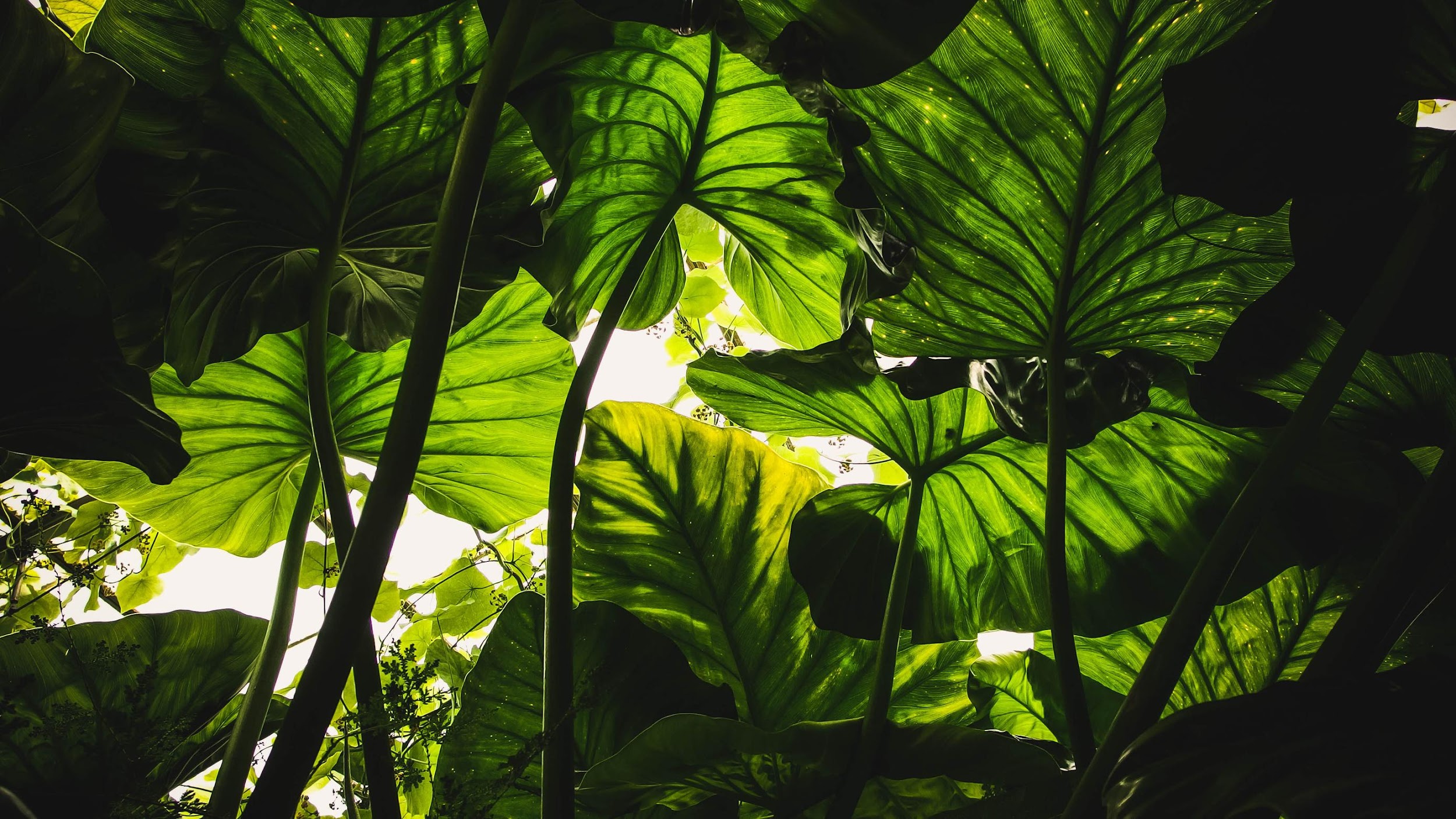 PARTICIPACIÓN CIUDADANA
EIA > OBLIGATORIA 
DIA > REQUISITOS 

I) SOLICITUD DE PARTE INTERESADA: LA APERTURA DE UN PERÍODO DE PAC DEBE SER A PETICIÓN DE PARTE; DOS PERSONAS JURÍDICAS O DIEZ PERSONAS NATURALES DIRECTAMENTE AFECTADAS.

II) PLAZO: EL PLAZO PARA SOLICITAR LA APERTURA DE UN PERÍODO DE PAC ES DE 10 DÍAS DESDE LA PUBLICACIÓN DEL LISTADO DE DIA PRESENTADAS AL SEIA.

III) CARGAS AMBIENTALES: PARA QUE SEA PROCEDENTE LA PAC EN UN PROYECTO INGRESADO MEDIANTE DIA, AQUEL DEBE GENERAR CARGAS AMBIENTALES, LO CUAL ES GENERAR BENEFICIOS SOCIALES Y OCASIONAR EXTERNALIDADES AMBIENTALES NEGATIVAS DURANTE SU CONSTRUCCIÓN U OPERACIÓN.

IV) RESOLUCIÓN DE LA DIRECCIÓN REGIONAL O DEL DIRECTOR EJECUTIVO DEL SERVICIO DE EVALUACIÓN AMBIENTAL (EN ADELANTE SEA): LA SOLICITUD DE PAC EN LAS DIA DEBE SER ACEPTADA POR LA DIRECCIÓN REGIONAL O EL DIRECTOR EJECUTIVO DEL SEA, SEGÚN CORRESPONDA.
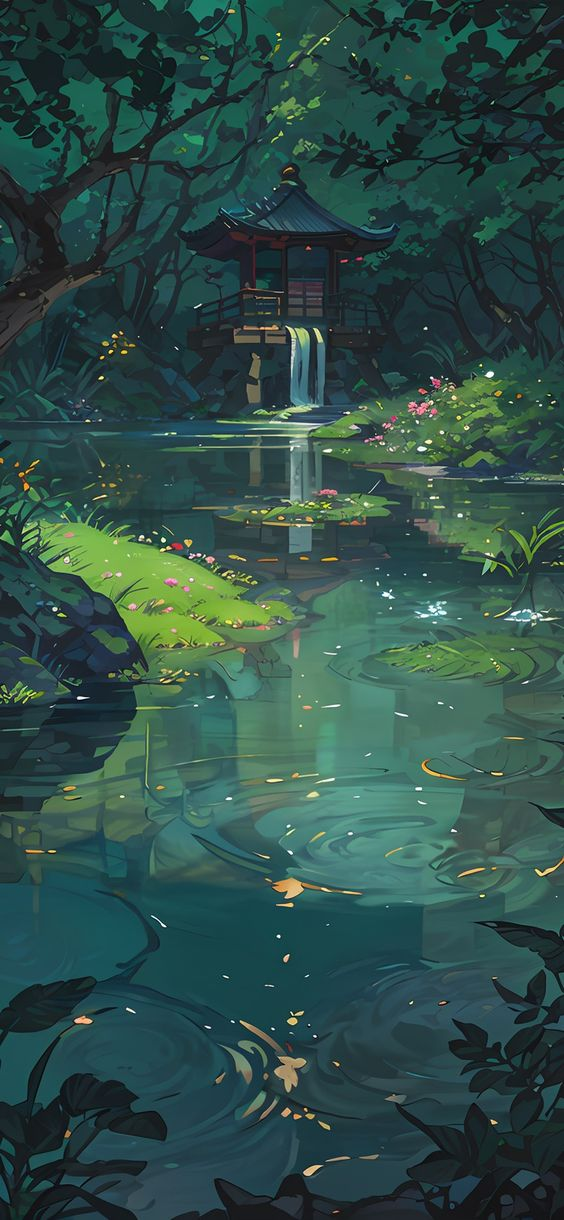 DEBIDA CONSIDERACION DE LAS OBSERVACIONES CIUDADANAS
2TA R-35-2014
“LA DEBIDA CONSIDERACIÓN‟ DE LA OBSERVACIÓN, OBVIAMENTE NO IMPLICA CONCLUIR EN UNA POSICIÓN FAVORABLE A LO OBSERVADO, PERO SÍ OBLIGA A LA AUTORIDAD A MOTIVAR ADECUADAMENTE SU RESPUESTA, NO SIENDO SUFICIENTE UNA MERA DESCRIPCIÓN QUE SE LIMITE ÚNICAMENTE A LA REPRODUCCIÓN DE LAS OPINIONES DEL TITULAR O DE LOS ORGANISMOS SECTORIALES, SINO QUE DEBERÁ CONTENER UNA REVISIÓN ACUCIOSA DE TODOS LOS ELEMENTOS TENIDOS EN CUENTA EN LA EVALUACIÓN”
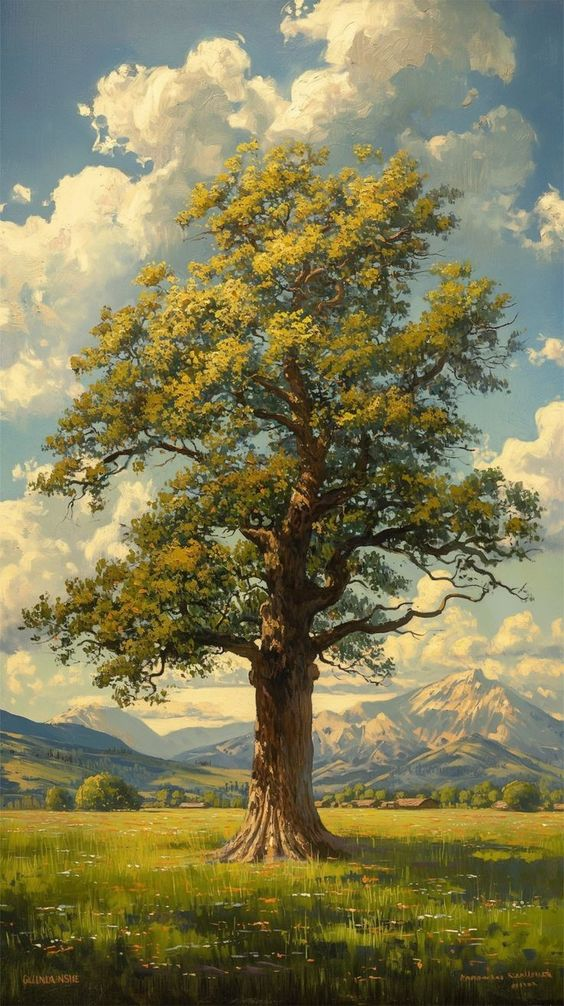 CONSULTA INDÍGENA
● ES UNA OBLIGACIÓN ESTATAL QUE TIENE SU ORIGEN EN EL DERECHO INTERNACIONA  DE LOS DERECHOS HUMANOS: CONVENIO 169 DE LA ORGANIZACIÓN INTERNACIONAL DEL TRABAJO (OIT), SOBRE PUEBLOS INDÍGENAS Y TRIBALES EN PAÍSES INDEPENDIENTES (1989/2008) Y DECLARACIÓN DE LAS NACIONES UNIDAS SOBRE LOS DERECHOS DE LOS PUEBLOS INDÍGENAS (2007)

● OBJETIVO: PROPICIAR UN DIÁLOGO INTERCULTURAL PARA PERMITIR LA PARTICIPACIÓN INDÍGENA Y LA PROTECCIÓN DE SUS DERECHOS E INTERESES

● IMPLICA CONSULTAR CADA VEZ QUE SE PREVEAN MEDIDAS LEGISLATIVAS O ADMINISTRATIVAS SUSCEPTIBLES DE AFECTAR A PUEBLOS INDÍGENAS, CON LA FINALIDAD DE ALCANZAR UN ACUERDO.
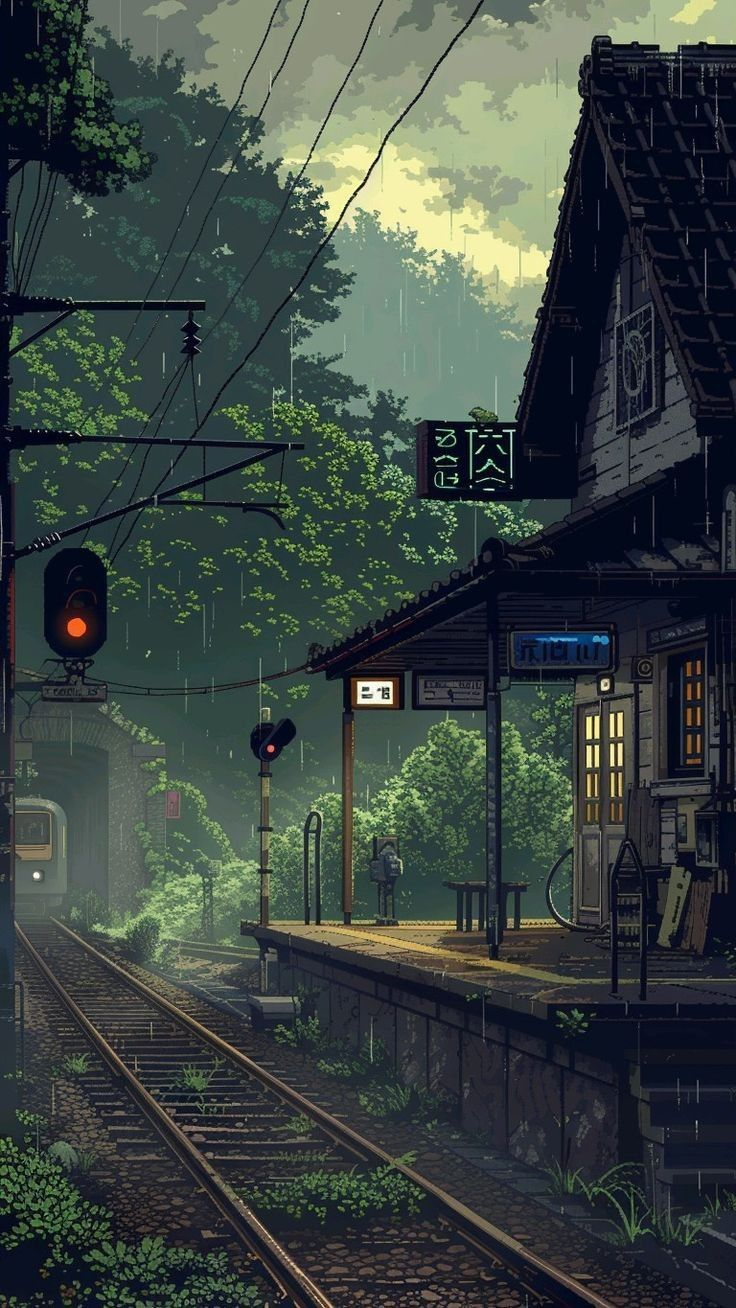 ¿SUSCEPTIBILIDAD DE AFECTACIÓN DIRECTA?

● CUANDO LAS MEDIDAS, YA SEAN LEGISLATIVAS O ADMINISTRATIVAS, QUE SEAN CAPACES DE GENERAR UN IMPACTO SIGNIFICATIVO Y ESPECÍFICO SOBRE LOS PUEBLOS INDÍGENAS EN SU CALIDAD DE TALES, AFECTANDO EL EJERCICIO DE SUS TRADICIONES Y COSTUMBRES ANCESTRALES, PRÁCTICAS RELIGIOSAS, CULTURALES O ESPIRITUALES, O LA RELACIÓN CON SUS TIERRAS (CONADI, GUÍA DE ORIENTACIÓN METODOLÓGICA )

●AFECTACIÓN DIRECTA: CUANDO LAS MEDIDAS PRODUZCAN CONSECUENCIAS ESPECÍFICAS SOBRE LOS PUEBLOS INDÍGENAS DE MODOS NO PERCIBIDOS POR OTROS INDIVIDUOS DE LA SOCIEDAD (RELATOR ESPECIAL SOBRE LA SITUACIÓN DE LOS DERECHOS HUMANOS Y LAS LIBERTADES FUNDAMENTALES DE LOS INDÍGENAS, JAMES ANAYA)
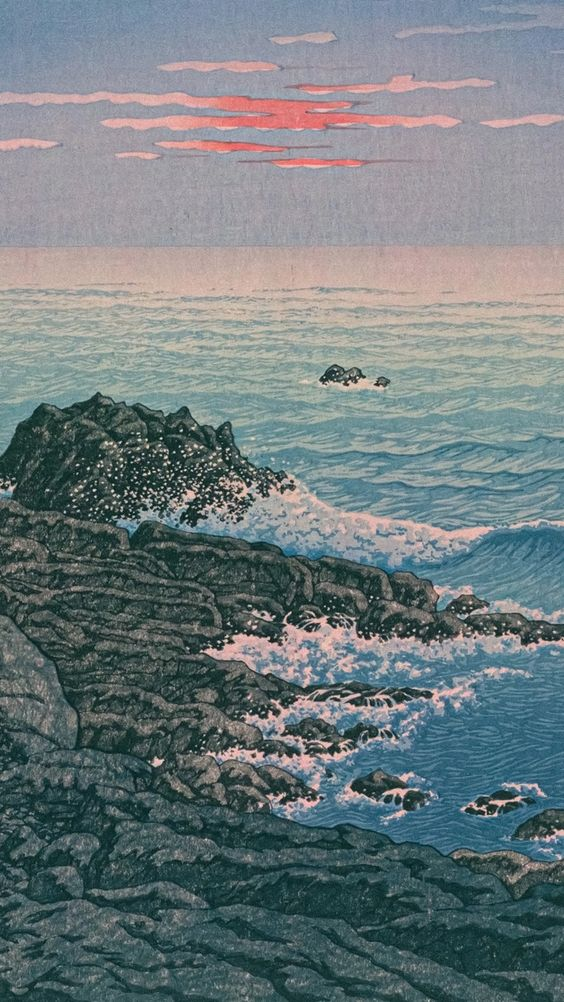 LA COMISIÓN INTERAMERICANA DE DERECHOS HUMANOS: la obtención del consentimiento de los pueblos indígenas adquiere carácter obligatorio cuando: 

A) proyectos de inversión que impliquen desplazamiento y reubicación permanente de pueblos o comunidades indígenas.

b) El consentimiento deviene en obligatorio, si se trata de un proyecto de inversión o desarrollo o de concesión de  Explotación, cuya ejecución privaría a los pueblos indígenas de la “capacidad de usar y gozar de sus tierras y de otros recursos naturales necesarios para su subsistencia” (Derechos de los pueblos indígenas y tribales sobre sus tierras ancestrales y recursos naturales).

 c) En el evento en que se deposite o almacenen materiales “peligrosos en tierras o territorios indígenas” (Normas y jurisprudencia del Sistema Interamericano de Derechos Humanos. OEA/Ser.L/V/II. Doc. 56/09 30 de diciembre de 2009. Pág.125-126
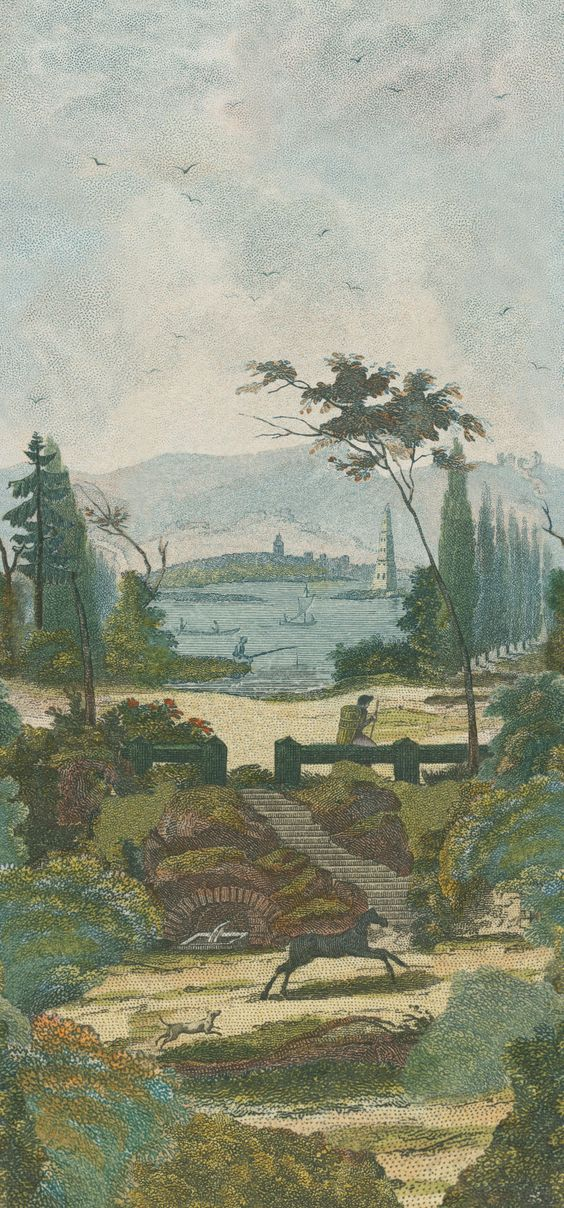 REUNIONES CON LOS GHHPPI
● ART 86 RSEIA > EIA
CUANDO EL PROYECTO O ACTIVIDAD SOMETIDO A EVALUACIÓN MEDIANTE UN ESTUDIO DE IMPACTO AMBIENTAL, SE EMPLACE EN TIERRAS INDÍGENAS, ÁREAS DE DESARROLLO INDÍGENA O EN LAS CERCANÍAS A GRUPOS HUMANOS PERTENECIENTES A PUEBLOS INDÍGENAS, 

EL DIRECTOR REGIONAL O EL DIRECTOR EJECUTIVO DEL SERVICIO REALIZARÁ REUNIONES CON LOS GRUPOS HUMANOS PERTENECIENTES A PUEBLOS INDÍGENAS LOCALIZADOS EN EL ÁREA EN QUE SE DESARROLLARÁ EL PROYECTO O ACTIVIDAD, POR UN PERÍODO NO SUPERIOR A TREINTA DÍAS CONTADOS DESDE LA DECLARACIÓN DE ADMISIBILIDAD DEL PROYECTO, CON EL OBJETO DE RECOGER SUS OPINIONES, ANALIZARLAS Y, SI CORRESPONDE, DETERMINAR LA PROCEDENCIA DE LA APLICACIÓN DEL ARTÍCULO 36.
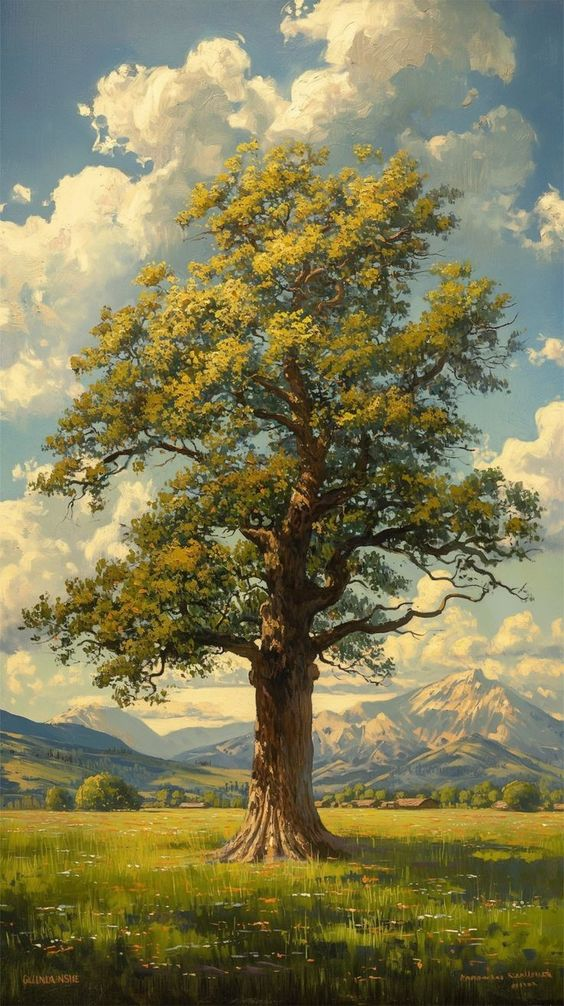 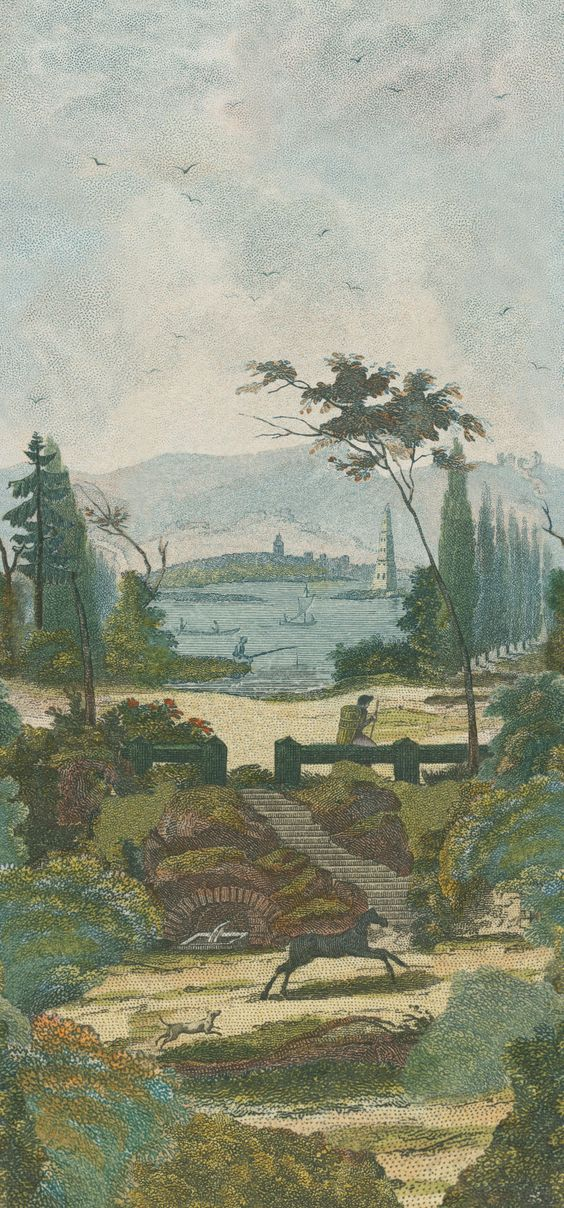 REUNIONES CON LOS GHHPPI
● ART 86 RSEIA > DIA
CUANDO EL PROYECTO O ACTIVIDAD SOMETIDO A EVALUACIÓN MEDIANTE UNA DECLARACIÓN DE IMPACTO AMBIENTAL, SE EMPLACE EN TIERRAS INDÍGENAS, ÁREAS DE DESARROLLO INDÍGENA O EN LAS CERCANÍAS A GRUPOS HUMANOS PERTENECIENTES A PUEBLOS INDÍGEAS, 

EL DIRECTOR REGIONAL O EL DIRECTOR EJECUTIVO DEL SERVICIO REALIZARÁ REUNIONES CON AQUELLOS GRUPOS HUMANOS LOCALIZADOS EN EL ÁREA EN QUE SE DESARROLLARÁ EL PROYECTO O ACTIVIDAD
 PERÍODO NO SUPERIOR A VEINTE DÍAS

OBJETO DE RECOGER SUS OPINIONES, ANALIZARLAS Y, SI CORRESPONDE, DETERMINAR LA PROCEDENCIA DE LA APLICACIÓN DEL ARTÍCULO 48 DEL PRESENTE REGLAMENTO.
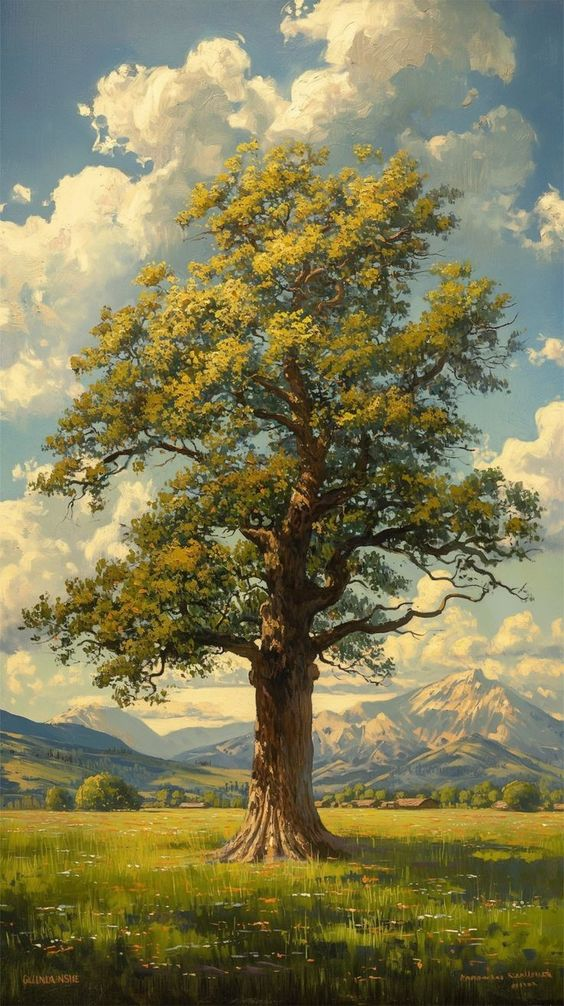 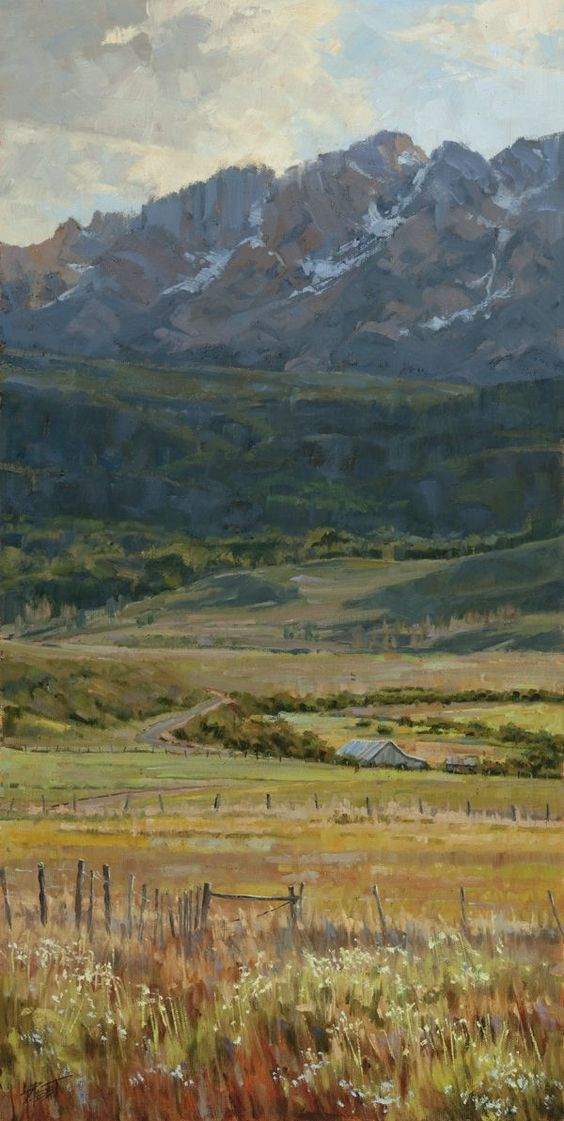 INFORME CONSOLIDADO DE EVALUACION
●ART 9 BIS

LA COMISIÓN A LA CUAL SE REFIERE EL ARTÍCULO 86 O EL DIRECTOR EJECUTIVO, EN SU CASO, DEBERÁN APROBAR O RECHAZAR UN PROYECTO O ACTIVIDAD SOMETIDO AL SISTEMA DE EVALUACIÓN DE IMPACTO AMBIENTAL SÓLO EN VIRTUD DEL INFORME CONSOLIDADO DE EVALUACIÓN EN LO QUE DICE RELACIÓN CON LOS ASPECTOS NORMADOS EN LA LEGISLACIÓN AMBIENTAL VIGENTE. EN TODO CASO, 


DICHO INFORME DEBERÁ CONTENER, LOS PRONUNCIAMIENTOS AMBIENTALES FUNDADOS DE LOS ORGANISMOS CON COMPETENCIA QUE PARTICIPARON EN LA EVALUACIÓN, LA EVALUACIÓN TÉCNICA DE LAS OBSERVACIONES PLANTEADAS POR LA COMUNIDAD Y LOS INTERESADOS, CUANDO CORRESPONDA, ASÍ COMO LA RECOMENDACIÓN DE APROBACIÓN O RECHAZO DEL PROYECTO.
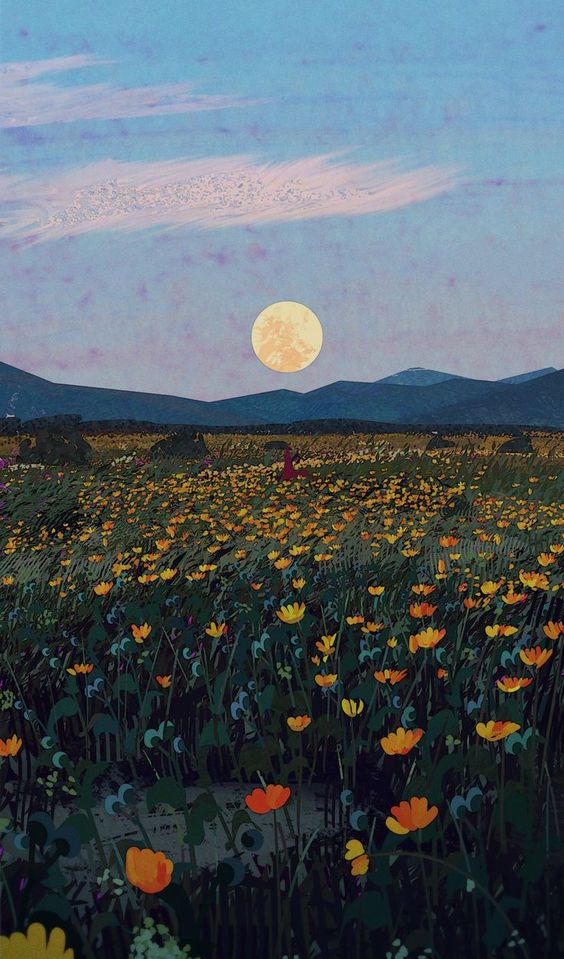 RCA FAVORABLE O DESFAVORABLE
* ART 16 :  EL ESTUDIO DE IMPACTO AMBIENTAL SERÁ APROBADO SI CUMPLE CON LA NORMATIVA DE CARÁCTER AMBIENTAL Y, HACIÉNDOSE CARGO DE LOS EFECTOS, CARACTERÍSTICAS O CIRCUNSTANCIAS ESTABLECIDOS EN EL ARTÍCULO 11, PROPONE MEDIDAS DE MITIGACIÓN, COMPENSACIÓN O REPARACIÓN APROPIADAS. EN CASO CONTRARIO, SERÁ RECHAZADO.
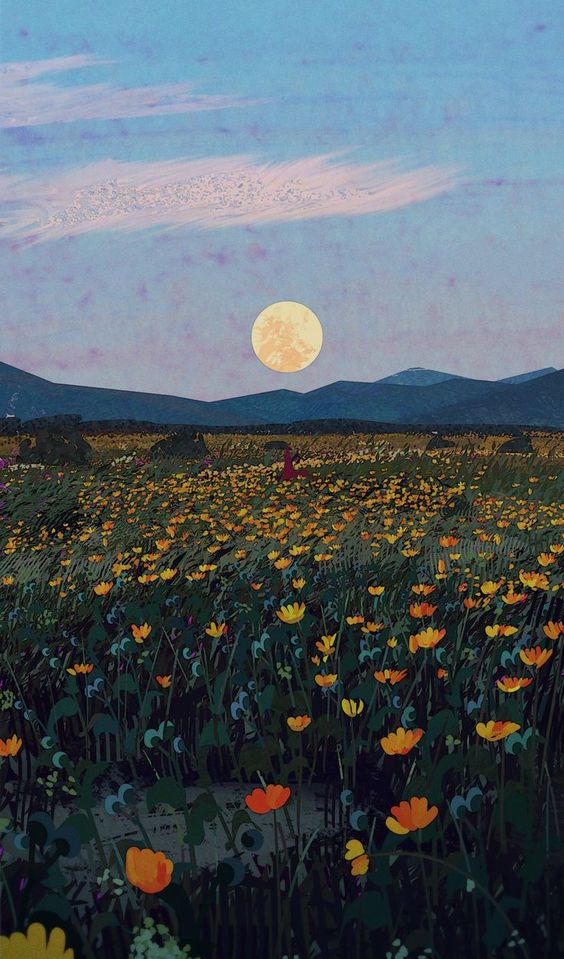 RCA FAVORABLE O DESFAVORABLE
* ART 19:  SE RECHAZARÁN LAS DECLARACIONES DE IMPACTO AMBIENTAL CUANDO NO SE SUBSANAREN LOS ERRORES, OMISIONES O INEXACTITUDES DE QUE ADOLEZCA O SI EL RESPECTIVO PROYECTO O ACTIVIDAD REQUIERE DE UN ESTUDIO DE IMPACTO AMBIENTAL O  NO SE ACREDITARE EL CUMPLIMIENTO DE LA NORMATIVA AMBIENTAL APLICABLE, DE ACUERDO A LO DISPUESTO EN LA PRESENTE LEY.
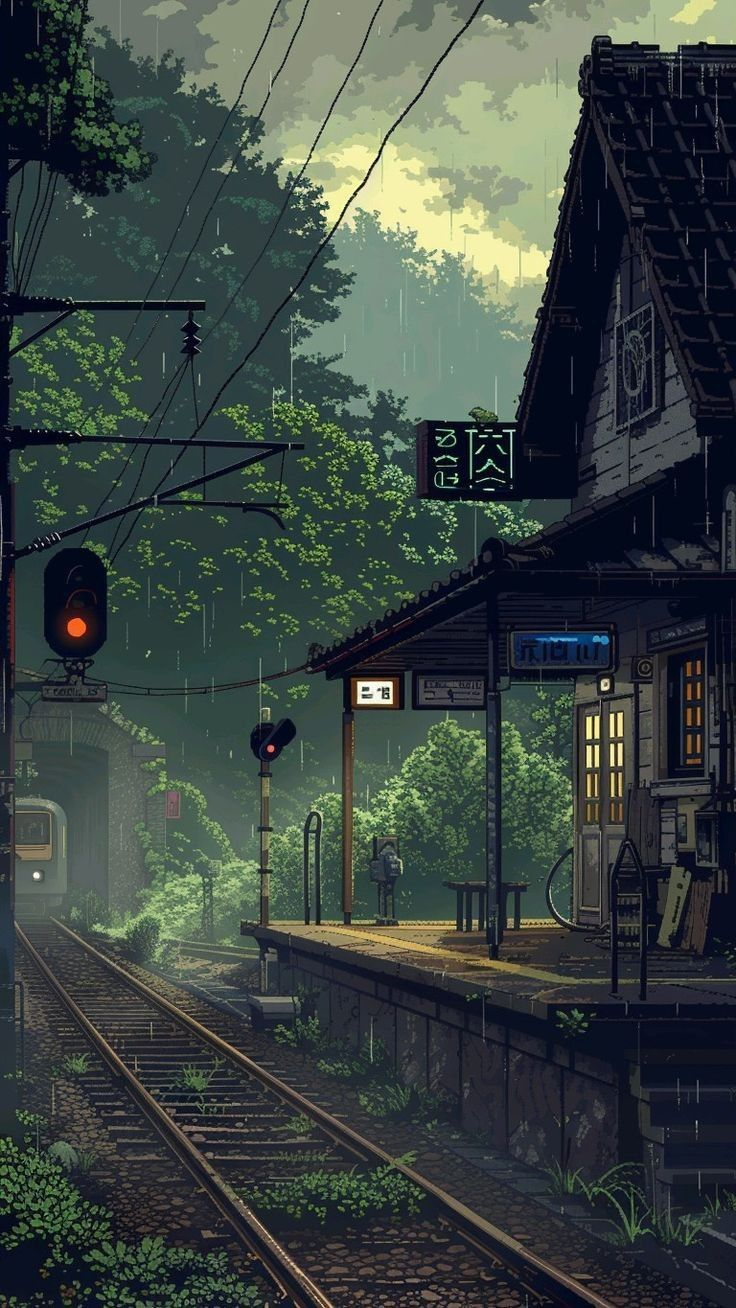 ¡GRACIAS!